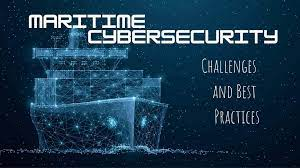 Η ΚΥΒΕΡΝΟΑΣΦΑΛΕΙΑ ΣΤΗ ΝΑΥΤΙΛΙΑ
Δρ. Βασιλεία Π. Πέππα
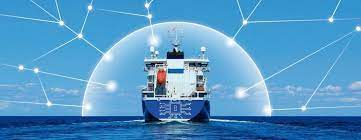 Η ναυτιλία αποτελώντας έναν από τους σημαντικότερους κλάδους μεταφοράς αγαθών και επιβατών σε παγκόσμιο επίπεδο, εξελίσσεται γοργά με άρμα τον ψηφιακό μετασχηματισμό ενδοεταιρικών διαδικασιών αλλά  και πλοίων.
ΚΥΒΕΡΝΟΑΣΦΑΛΕΙΑ
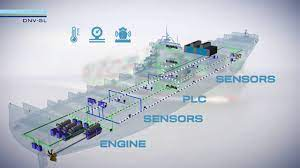 Δεν υπάρχει τυποποιημένος, καθολικά αποδεκτός ορισμός της κυβερνοασφάλειας. Ο όρος αυτός σε γενικές γραμμές καλύπτει το σύνολο των διασφαλίσεων και μέτρων που υιοθετούνται για την προστασία των συστημάτων πληροφοριών και των χρηστών τους έναντι μη εξουσιοδοτημένης πρόσβασης, επιθέσεων και ζημίας, ώστε να εξασφαλίζονται η εμπιστευτικότητα, η ακεραιότητα και η διαθεσιμότητα των δεδομένων.
ΨΗΦΙΟΠΟΙΗΣΗ ΤΗΣ ΝΑΥΤΙΛΙΑΣ
Ο τομέας της πληροφορικής έχει την ευχέρεια να παίξει σημαντικό ρόλο στην πρόοδο της ναυτιλίας, με την απαίτηση για διαρκή και online επικοινωνία
Η παροχή λογισμικού διαδραματίζει καθοριστικό ρόλο σε όλες τις υπηρεσίες της ναυτίλίας
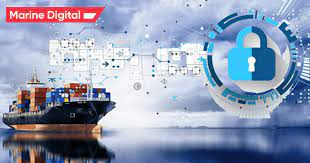 Η ΑΝΑΓΚΗ ΤΩΝ ΣΥΣΤΗΜΑΤΩΝ ΠΛΗΡΟΦΟΡΙΚΗΣ
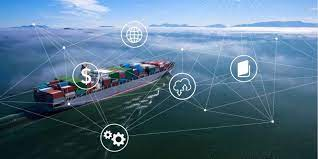 Καθοριστικό πρόβλημα λογίζεται το γεγονός πως με την αισθητή ανοδική τάση της ψηφιοποίησης του εξοπλισμού της γέφυρας, όπως συμβαίνει για παράδειγμα στην περίπτωση του συστήματος ECDIS, οι ναυτικές εκδόσεις κλπ, υφίσταται μια αισθητή ανοδική τάση της απαίτησης να επιτρέπεται η πρόσβαση στο internet στη γέφυρα για ενημερώσεις, λήψεις δεδομένων κλπ
ΤΟ ΔΙΚΤΥΟ ΣΤΗ ΝΑΥΤΙΛΙΑ
Ένα σύστημα client-server είναι ένα χρήσιμο σύστημα όπου το δίκτυο ενώνει τους διάφορους υπολογιστικούς πόρους, προκειμένου οι clients να έχουν τη δυνατότητα να ζητήσουν υπηρεσίες από έναν server, που παρέχει δεδομένα είτε επιπλέον υπολογιστική ισχύ
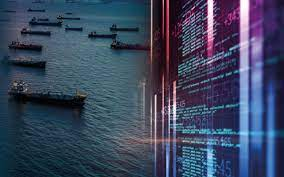 ΣΧΕΔΙΑΣΗ ΔΙΚΤΥΟΥ ΣΤΗ ΝΑΥΤΙΛΙΑ
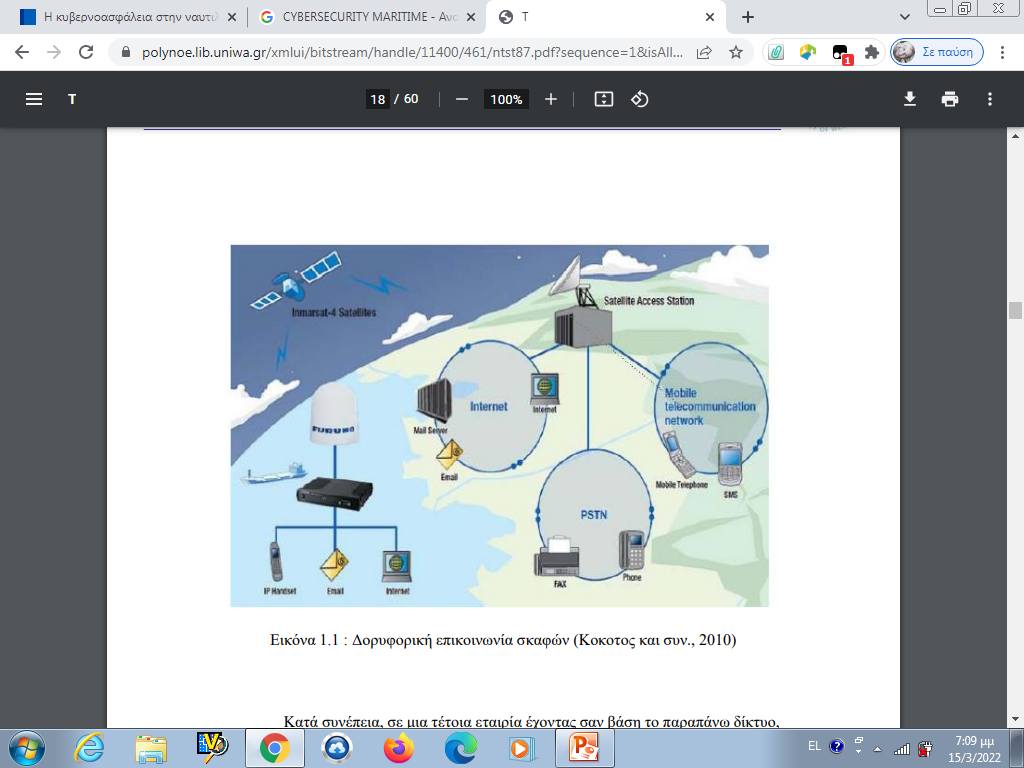 ΕΦΑΡΜΟΓΕΣ ΠΛΗΡΟΦΟΡΙΚΗΣ ΣΤΗ ΝΑΥΤΙΛΙΑ
Συστήματα ελέγχου κώδικα ΙSM και ΙSPS
Συστήματα τηλεδιάσκεψης και εποπτείας καταγραφής εμπορευμάτων
Συστήματα ηλεκτρονικών προμηθειών και θαλάσσιων ηλεκτρονικών αγορών 
Συστήματα διαχείρισης πληρώματος, ταξιδιού και ναυλώσεων Συστήματα οικονομικής διαχείρισης
ΠΕΡΙΕΧΟΜΕΝΑ ΚΥΒΕΡΝΟΑΣΦΑΛΕΙΑΣ
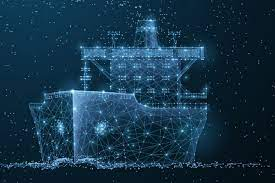 ΚΥΒΕΡΝΟΧΩΡΟΣ
ΑΠΕΙΛΕΣ
ΧΡΗΣΤΕΣ
ΠΡΑΚΤΙΚΕΣ
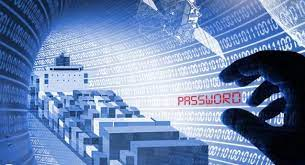 ΠΡΟΚΛΗΣΕΙΣ
Ο ΙΜΟ ( International Maritime Organization ) που αποτελεί την παγκόσμια αρχή καθορισμού προτύπων για την ασφάλεια και τις περιβαλλοντικές επιδόσεις της διεθνούς ναυτιλίας, ενέκρινε στις 16 Ιουνίου 2017 το ψήφισμα MSC.428 (98) - Διαχείριση Διακινδύνευσης στον Κυβερνοχώρο στα Συστήματα Διαχείρισης Ασφάλειας για τη Ναυτιλία (Maritime Cyber Risk Management in Safety Management Systems) ως μέρος του υποχρεωτικού κανονιστικού πλαισίου για τη ναυτιλιακή βιομηχανία.
ΜΕΛΕΤΗ ΠΕΡΙΠΤΩΣΗΣ ΠΡΟΣ ΣΥΖΗΤΗΣΗ
Ένα πλοίο πλέοντας στη θάλασσα πέφτει θύμα κυβερνοεπίθεσης, και λόγω αυτής, το οποιοδήποτε λιμάνι του αρνείται τον ελλιμενισμό σε αυτό. Αυτό θα συνέβαινε διότι αν στα συστήματα του πλοίου έχει εγκατασταθεί κάποιο κακόβουλο λογισμικό (π.χ. malware) τότε από την στιγμή που θα έδενε στο λιμάνι, αυτομάτως θα γινόταν σύνδεση με το τοπικό δίκτυο, με αποτέλεσμα να μεταφερθεί το πρόβλημα και σε αυτό, μολύνοντας τους πληροφοριακούς πόρους με το ίδιο κακόβουλο λογισμικό. Και αν αυτό το περιστατικό γινόταν η αιτία να υποκλαπούν ευαίσθητα ή προσωπικού χαρακτήρα δεδομένα, τότε σίγουρα το τμήμα πληροφορικής θα ήταν η τελευταία γραμμή άμυνας, καθώς πολύ γρήγορα η διοίκηση της εταιρείας θα έπρεπε να κληθεί να δώσει εξηγήσεις και να διαχειριστεί την κρίση.
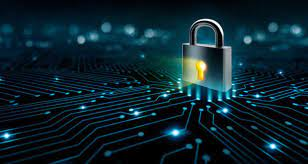